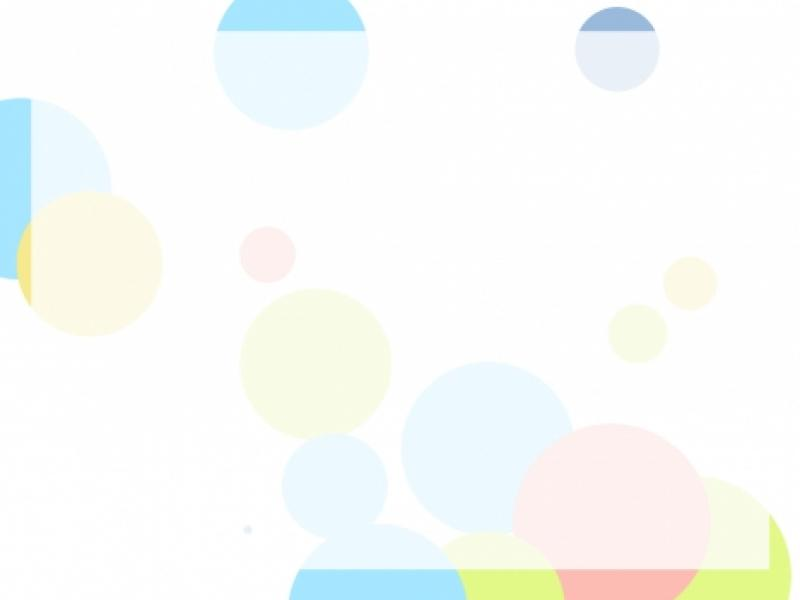 غ  غـ
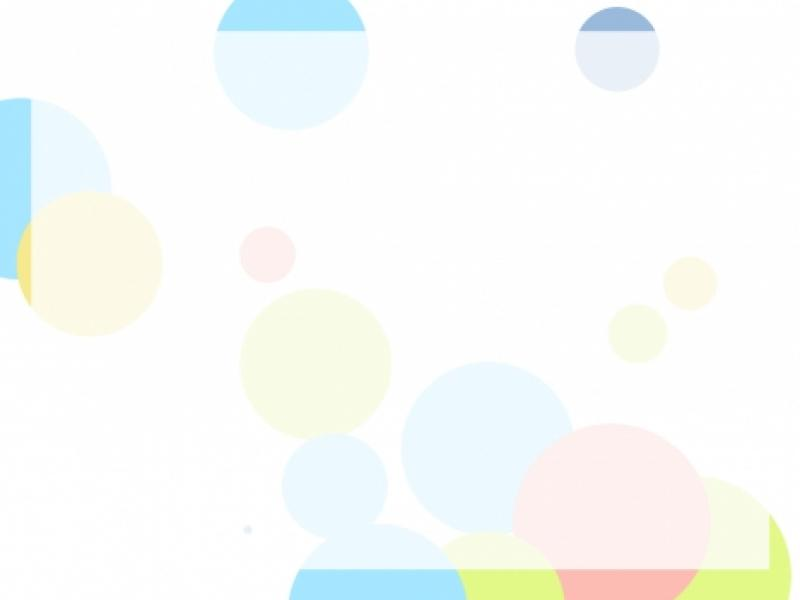 غـا
غـو
غي
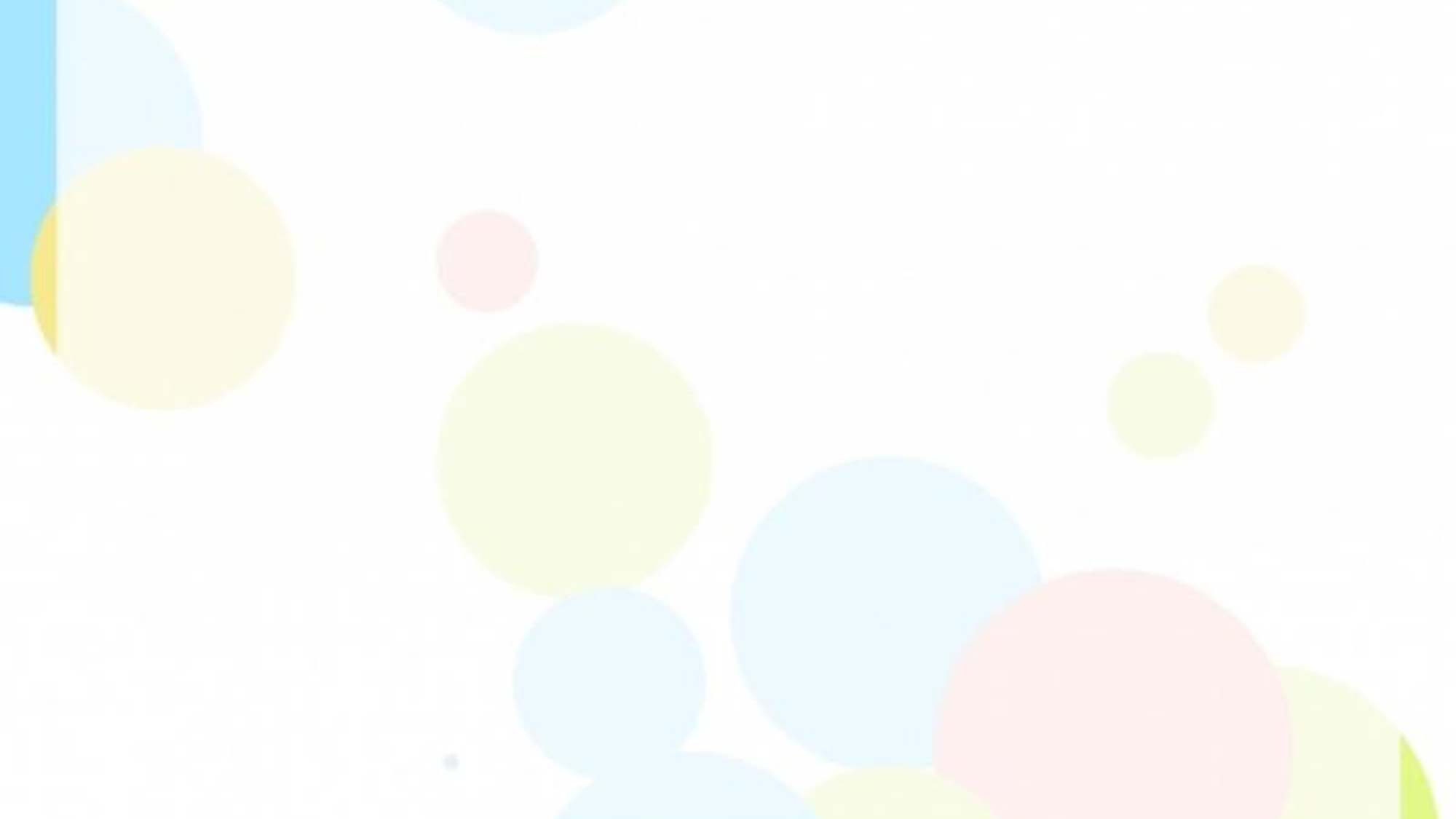 غُ
غَ
غِ
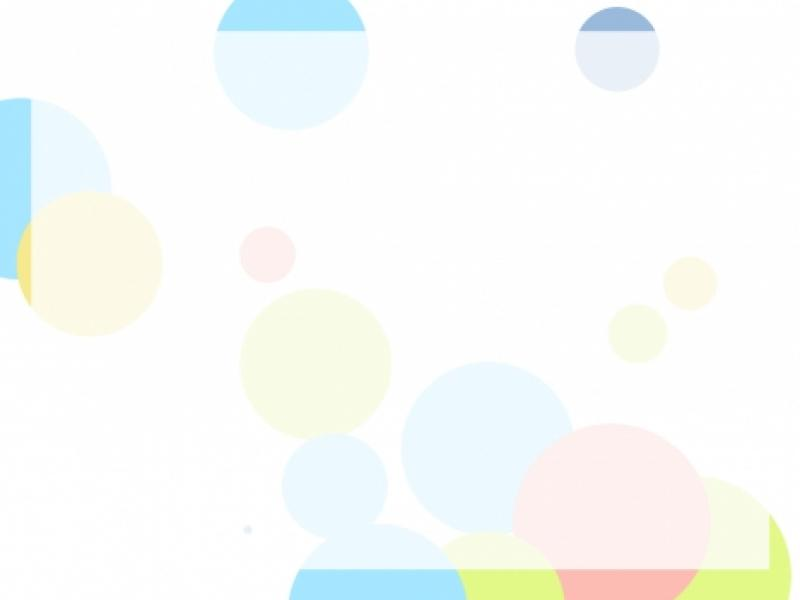 كلمات تبدأ بحرف الغين
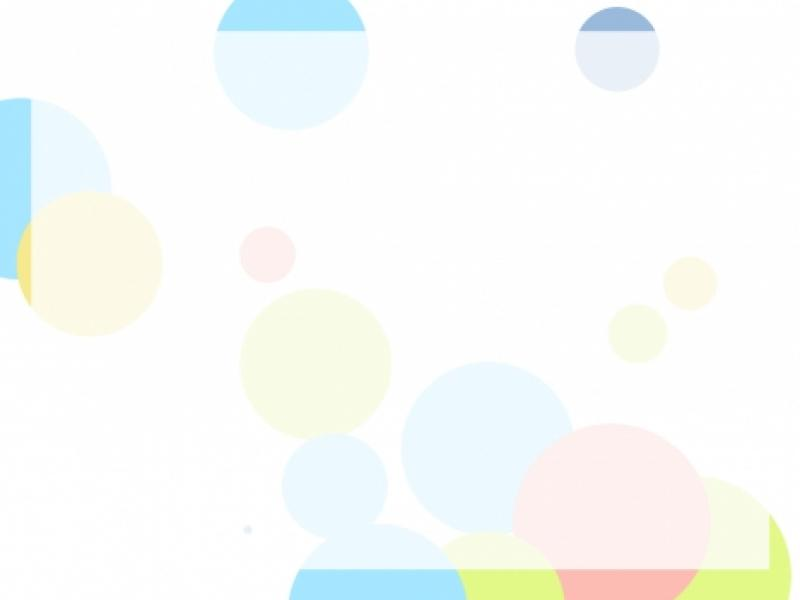 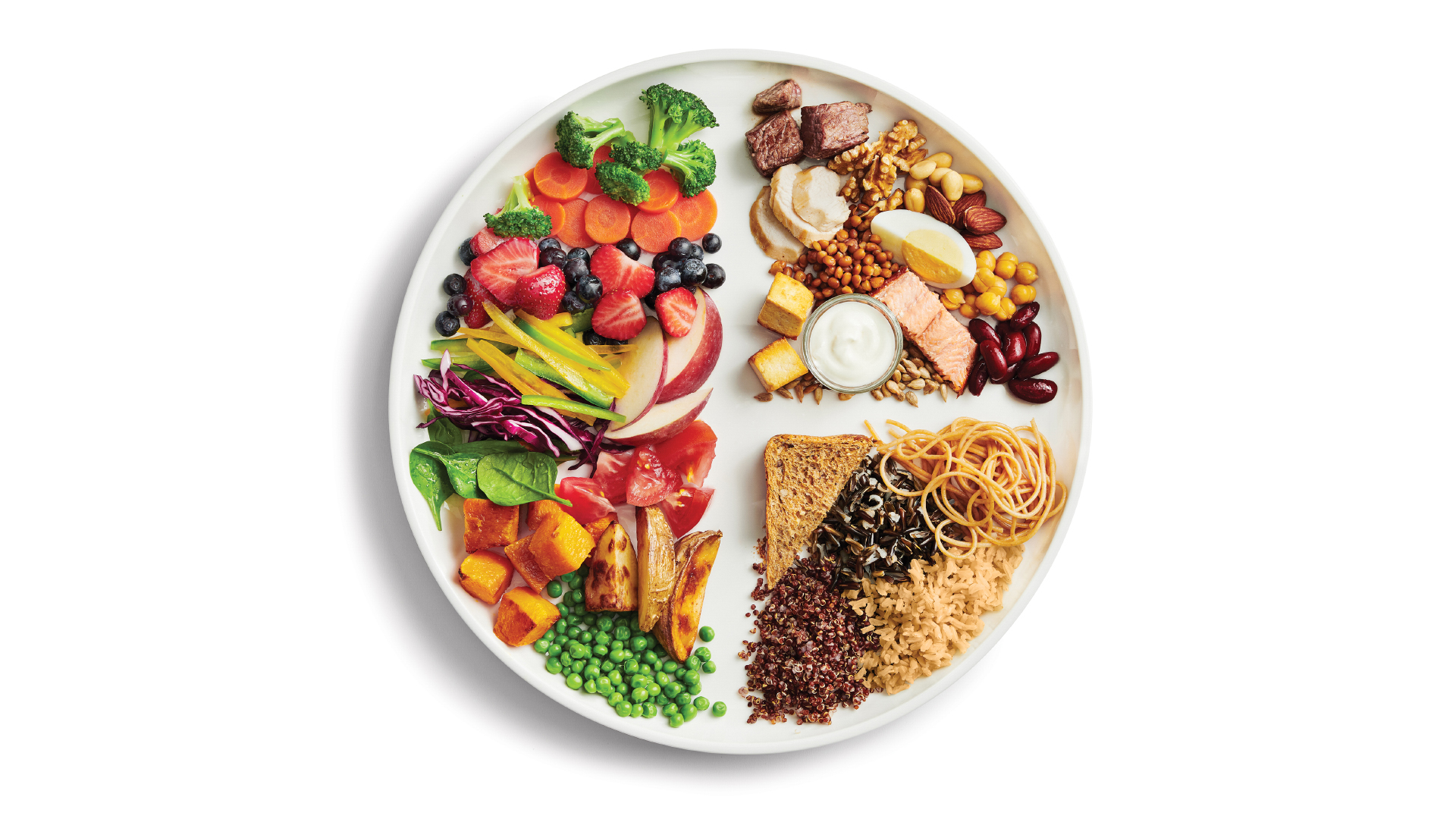 غِـذاء
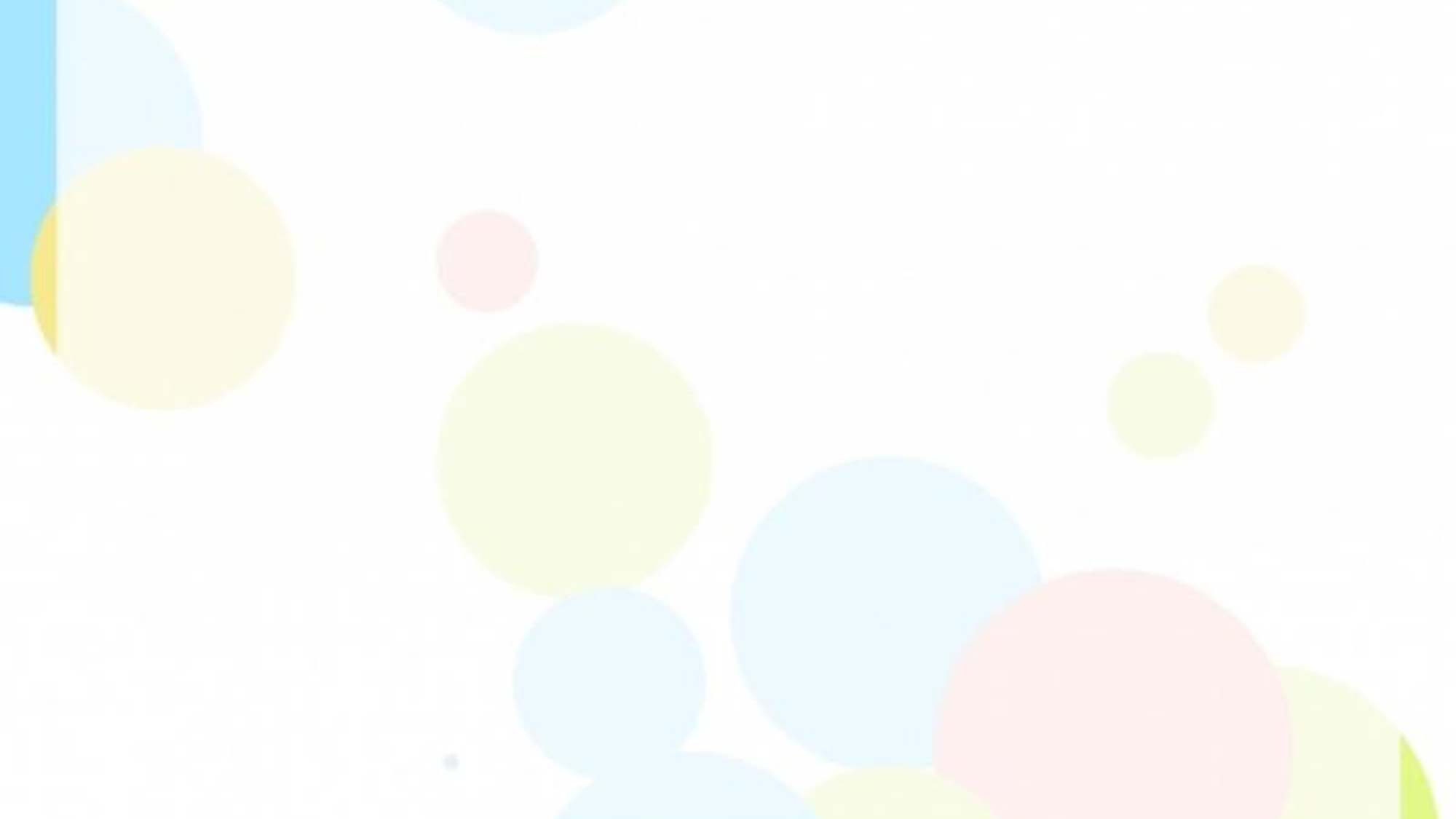 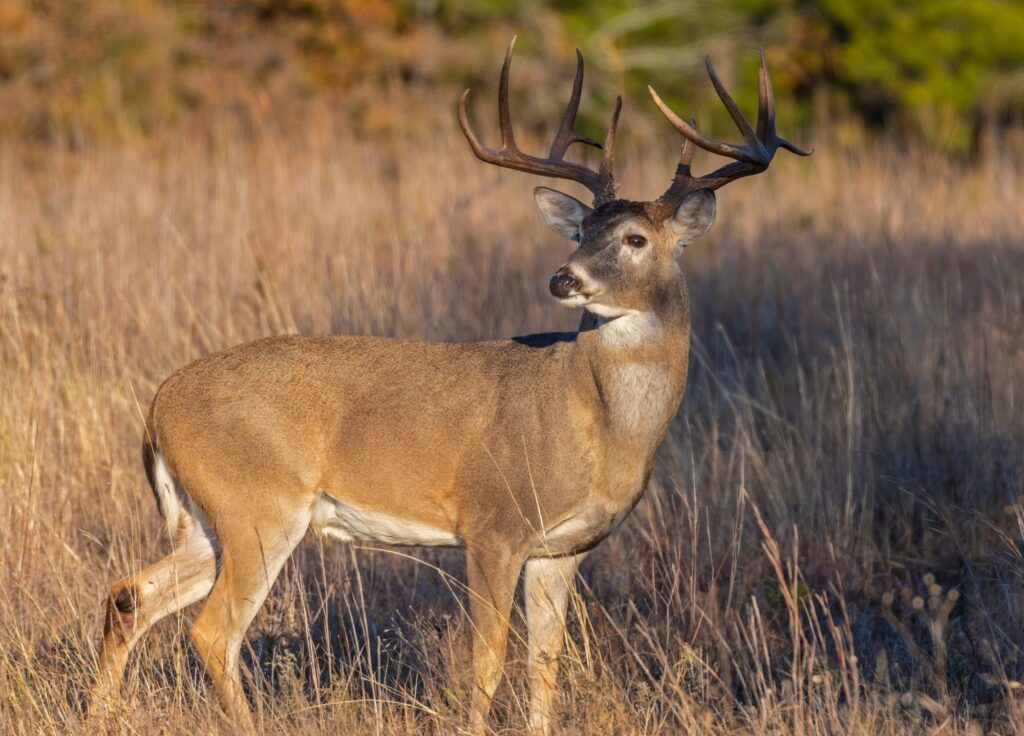 غَـزال
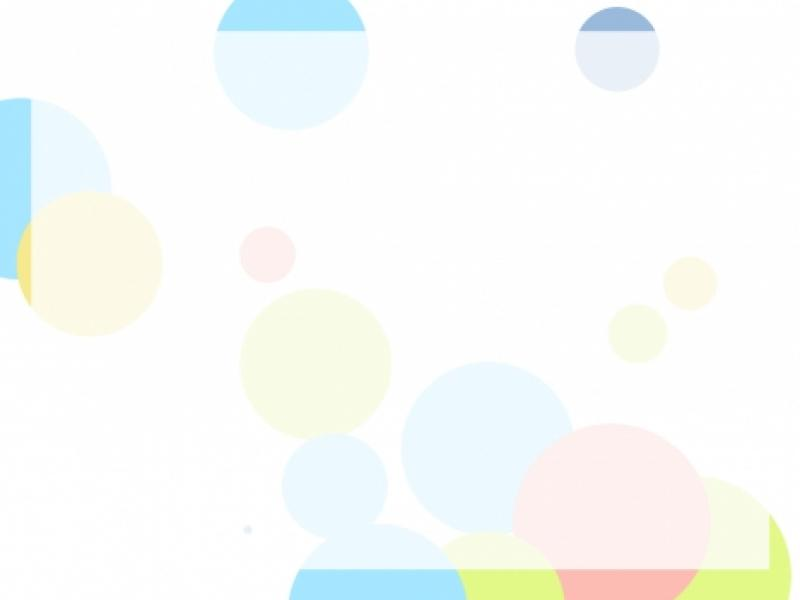 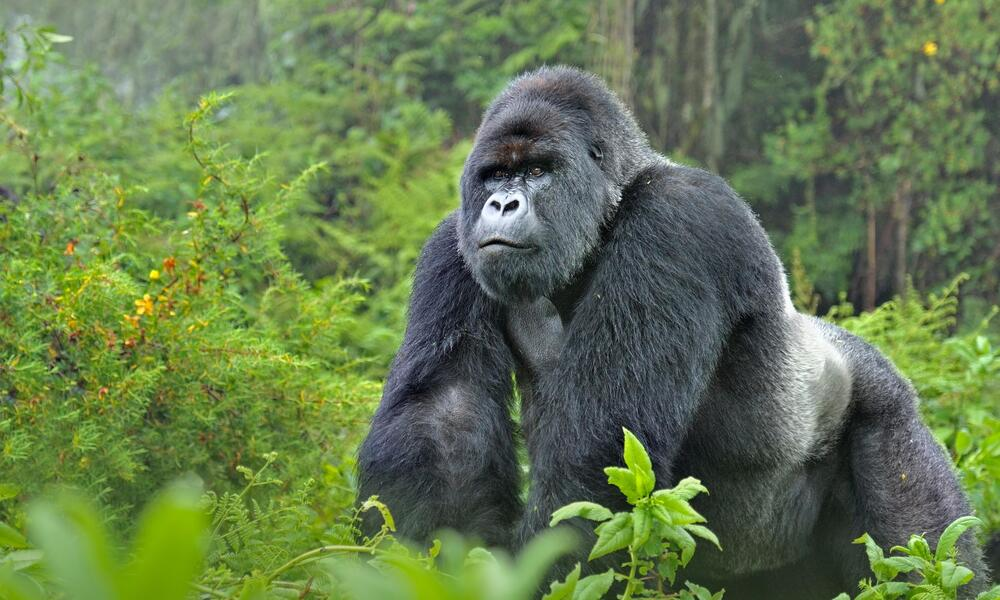 غـوريـلا
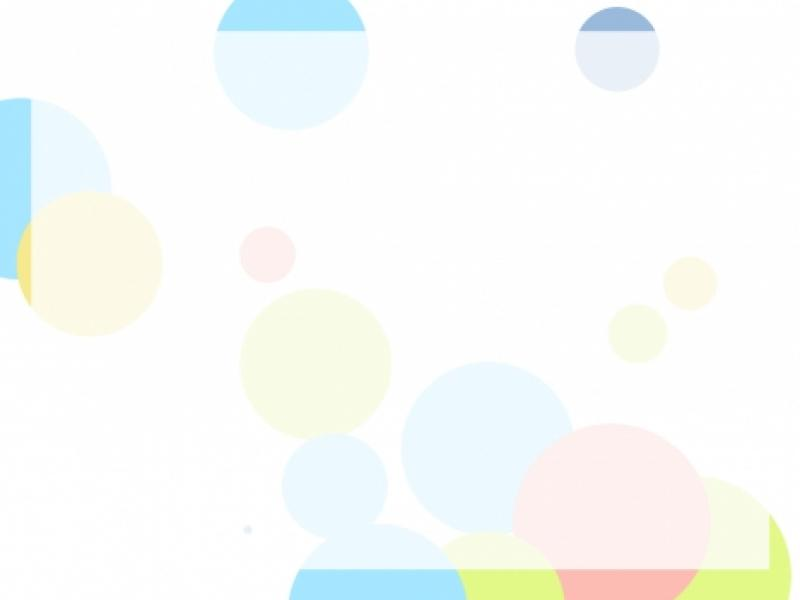 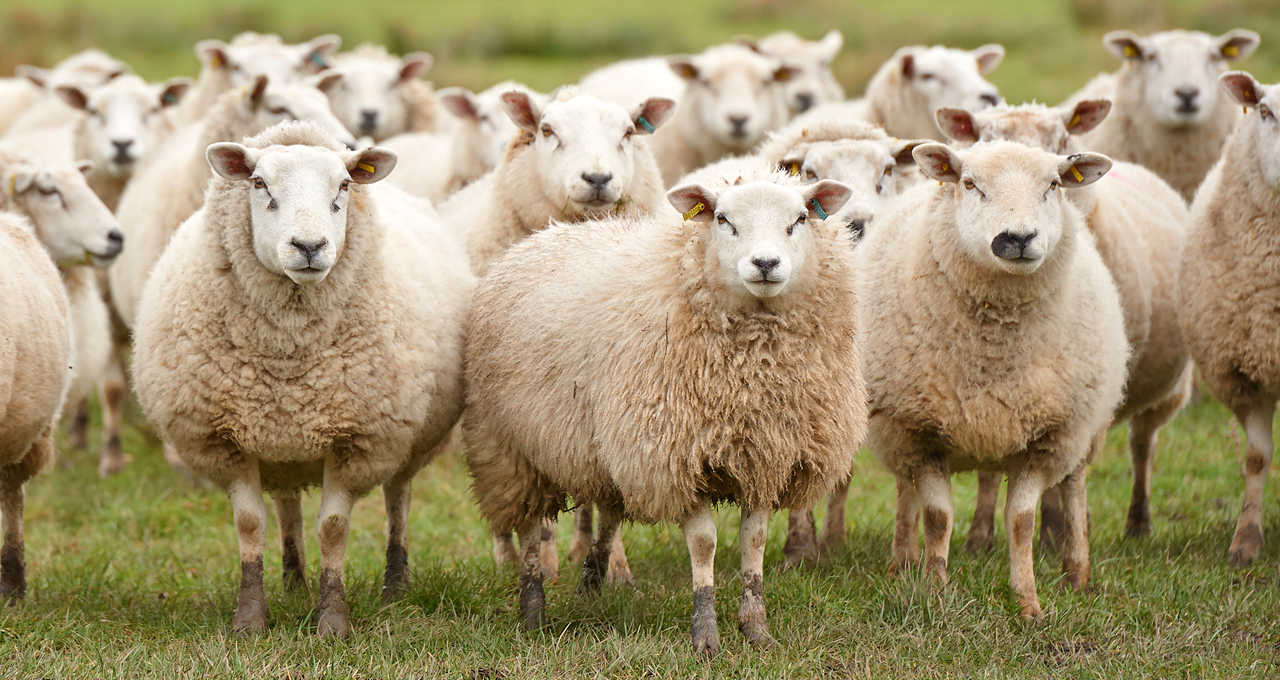 غَـنـم
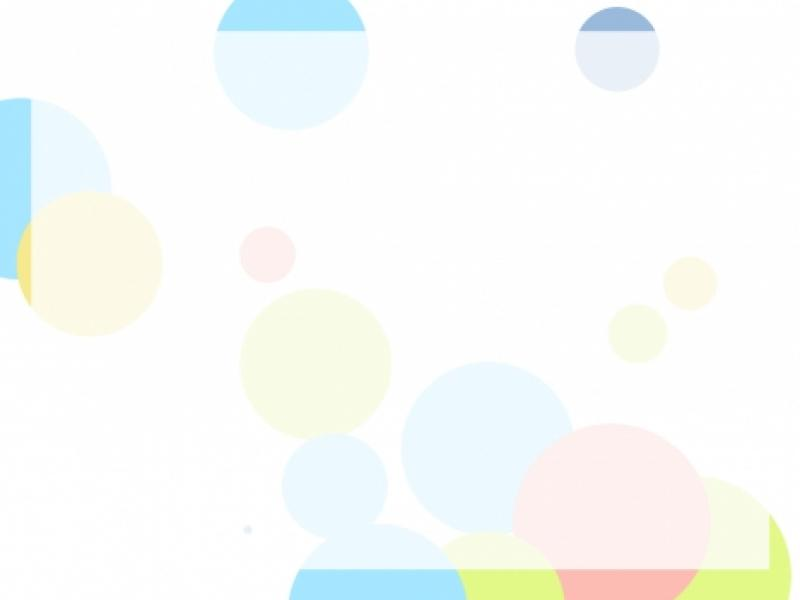 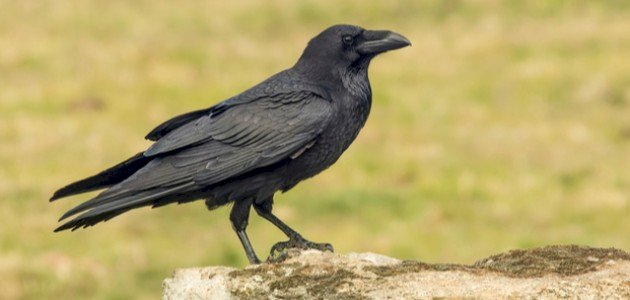 غُـراب
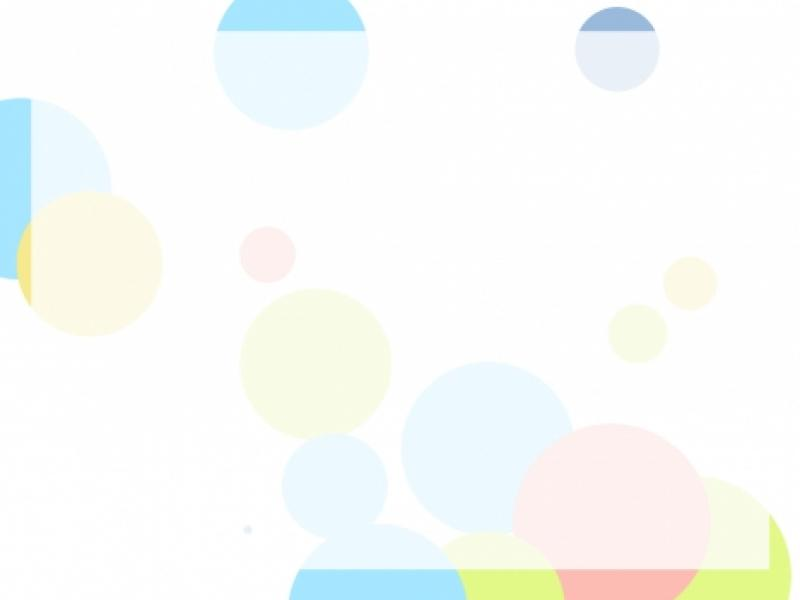 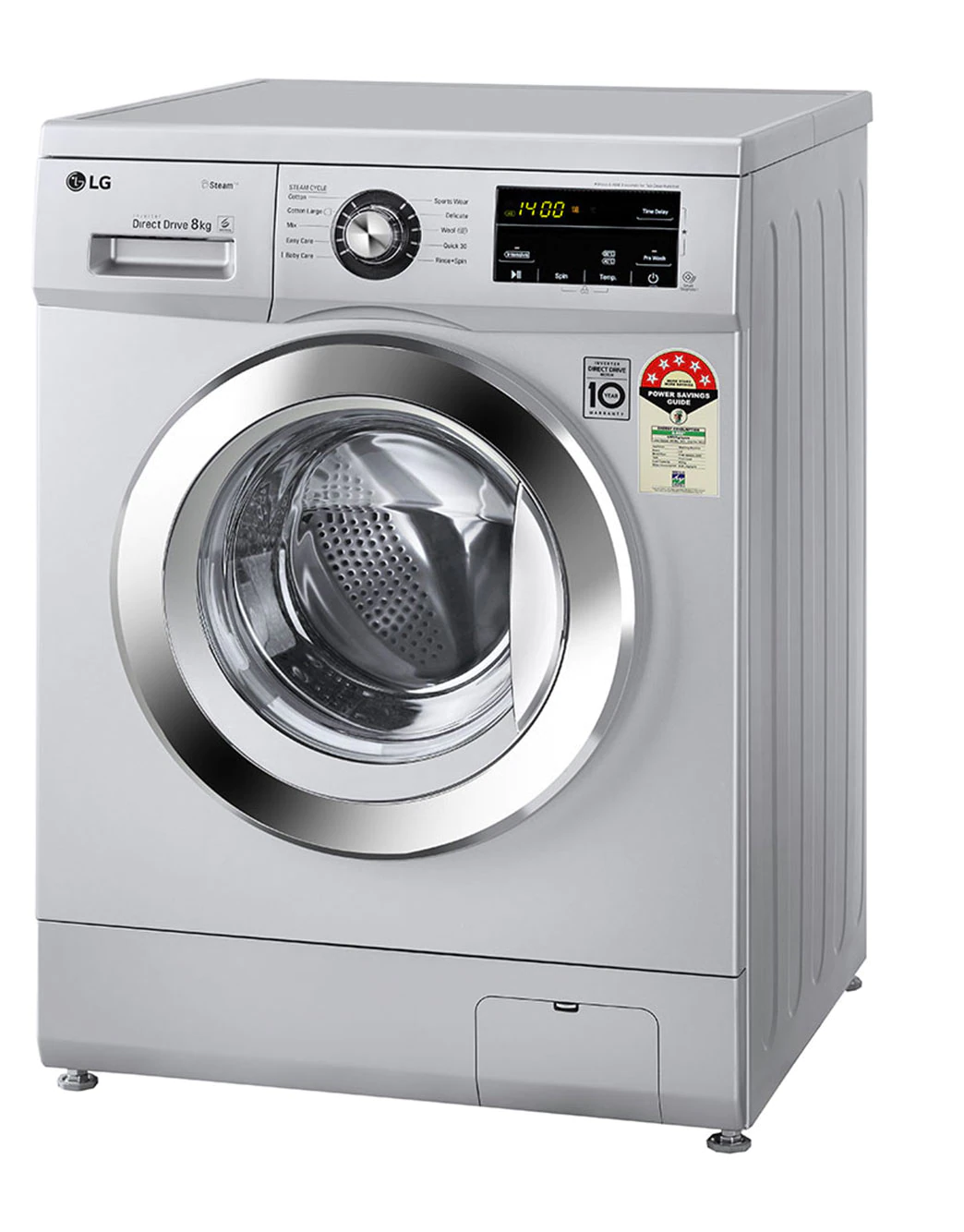 غَـسـالة
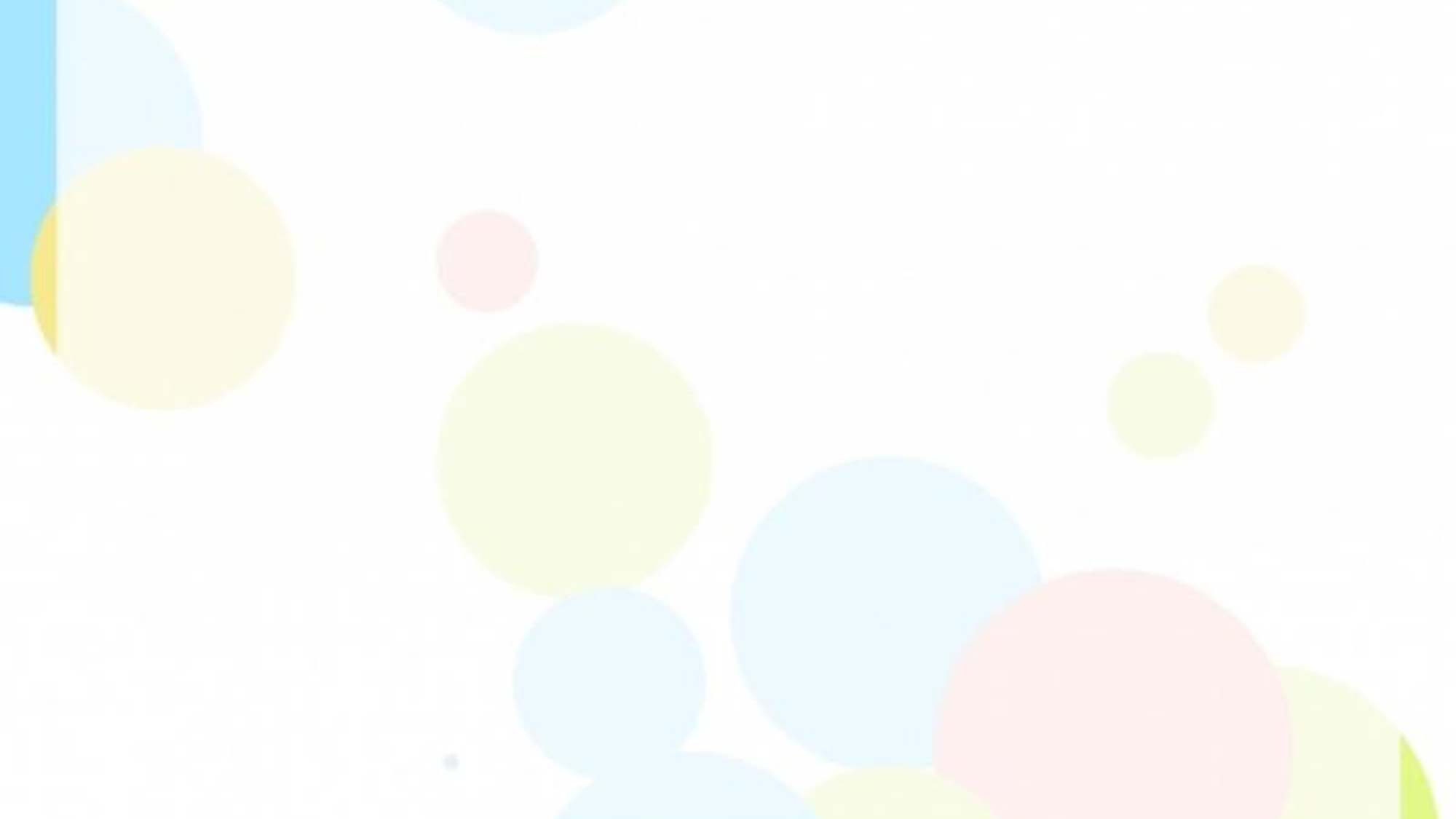 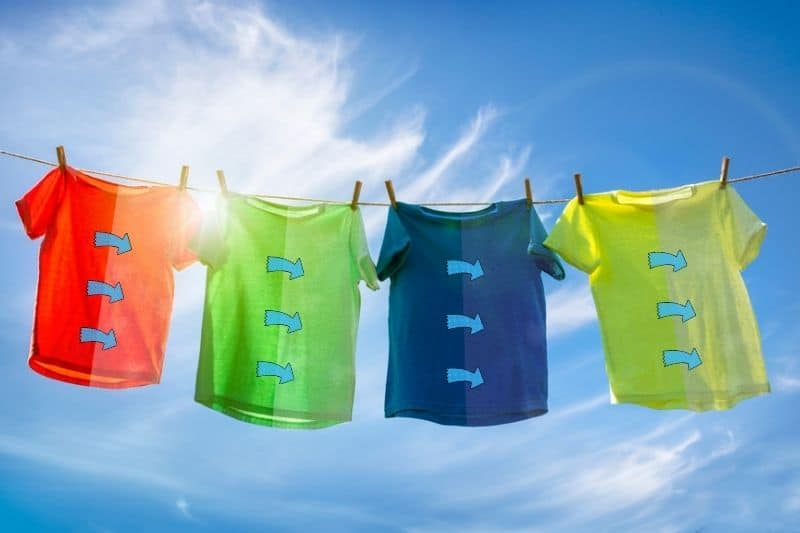 غَـسـيـل
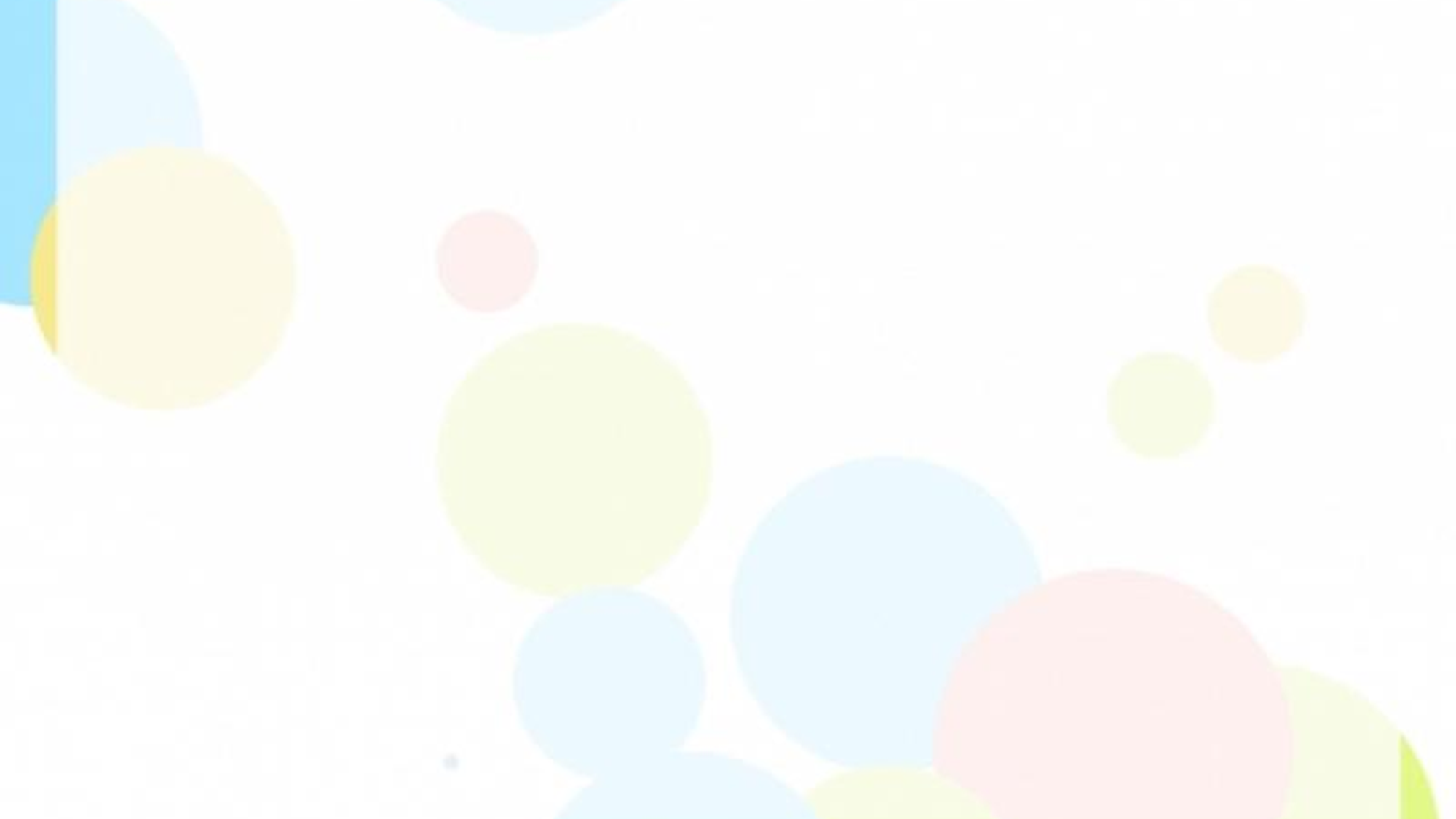 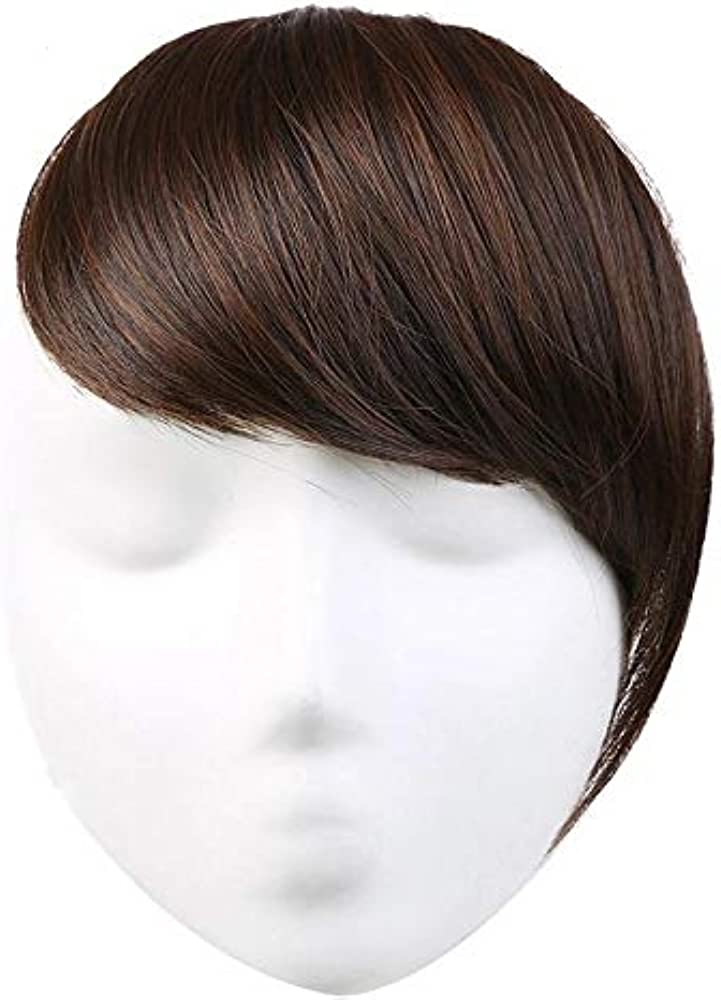 غُـرة
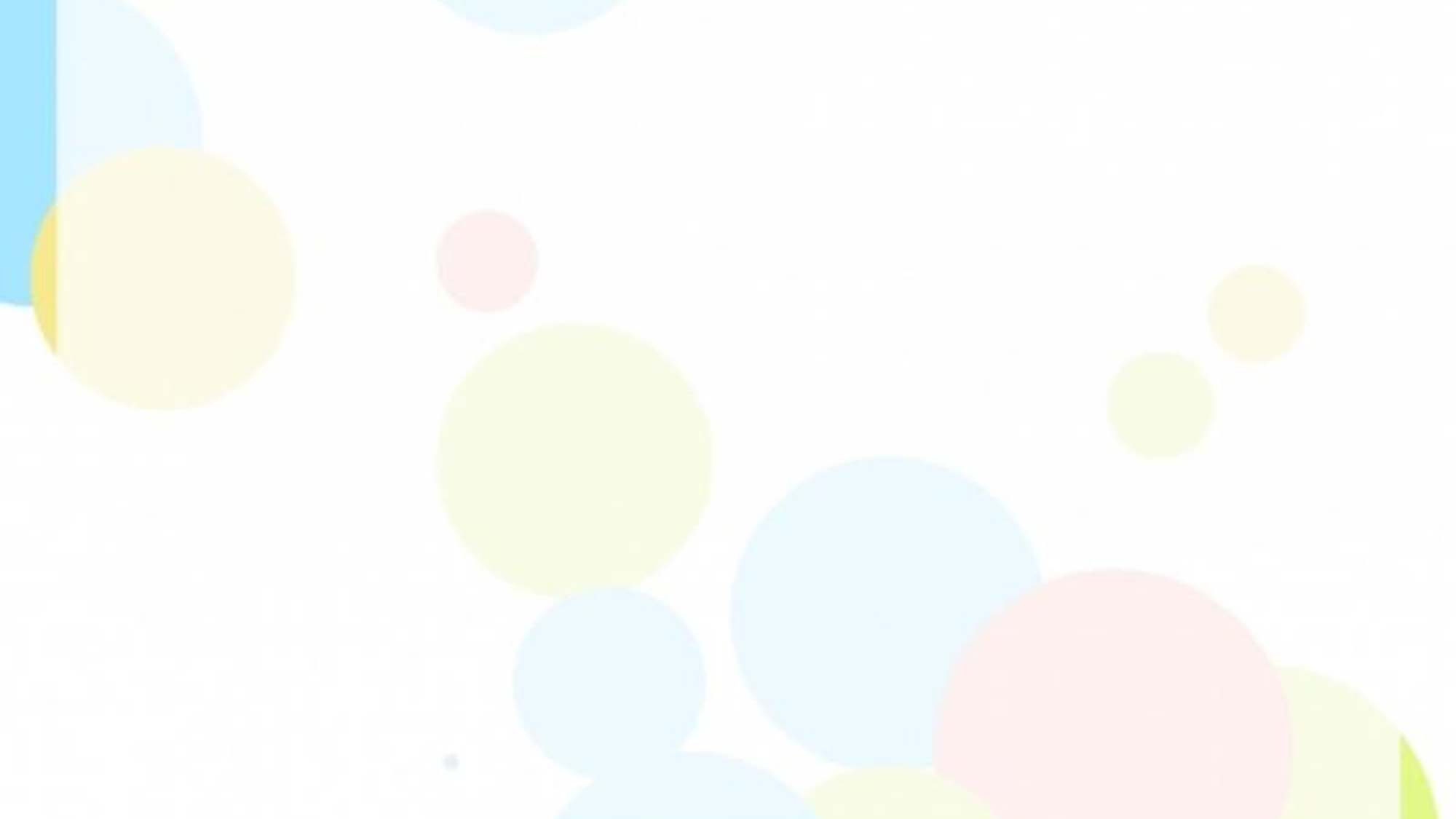 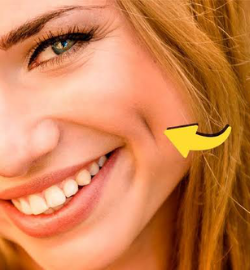 غَـمـازات
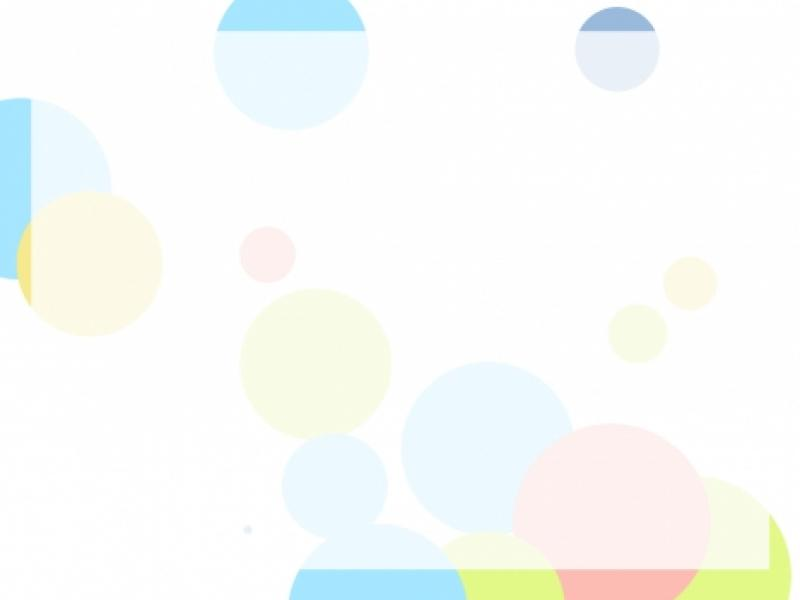 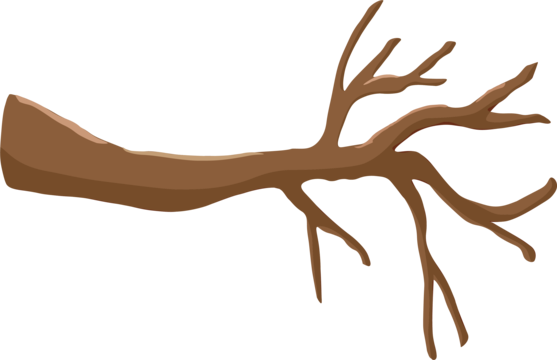 غُـصـن
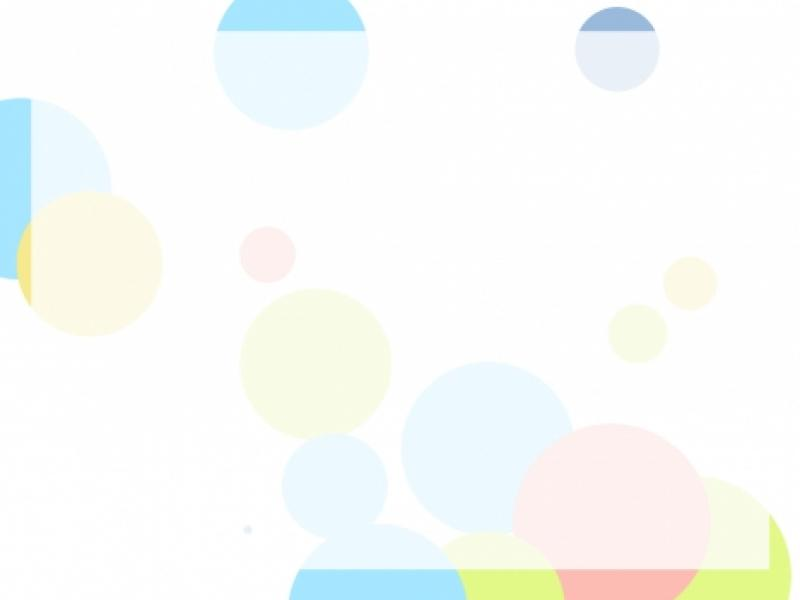 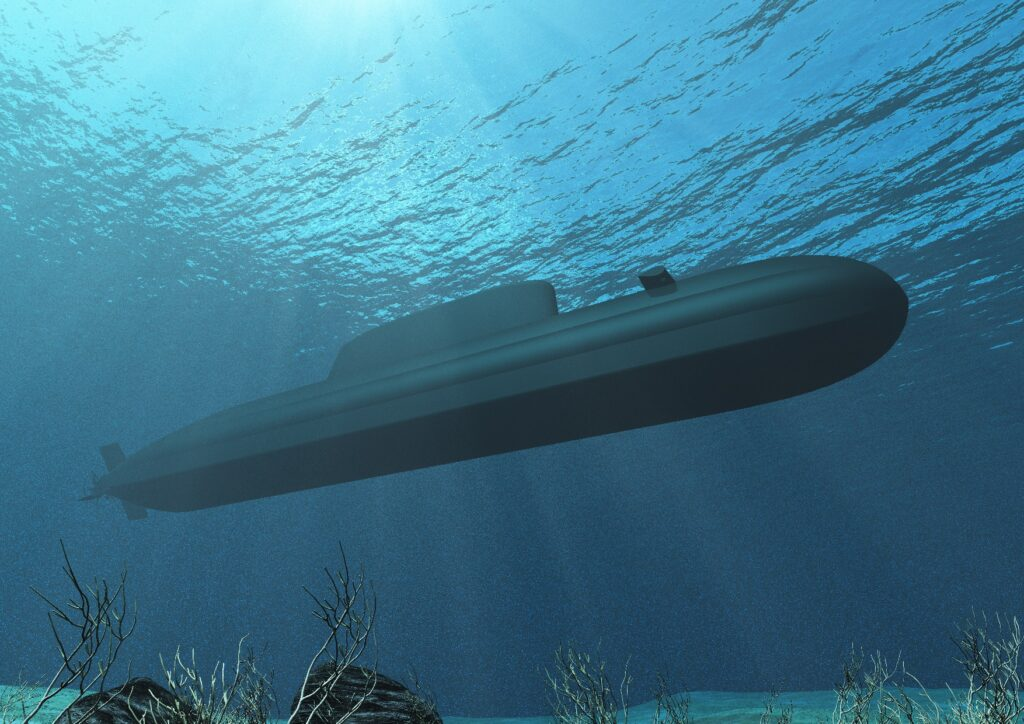 غَـواصة
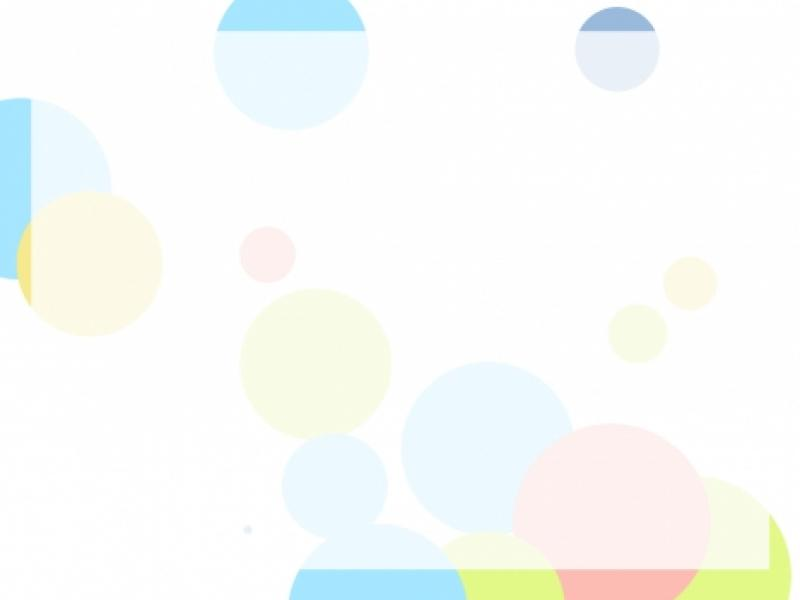 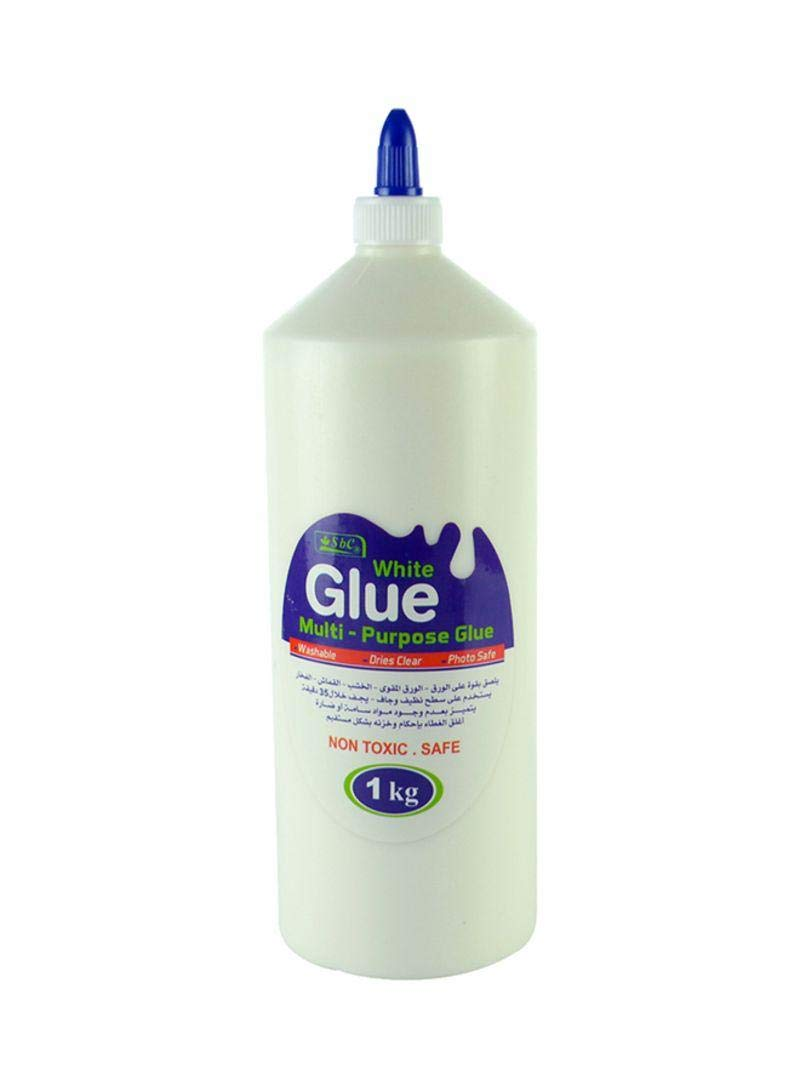 غِـراء
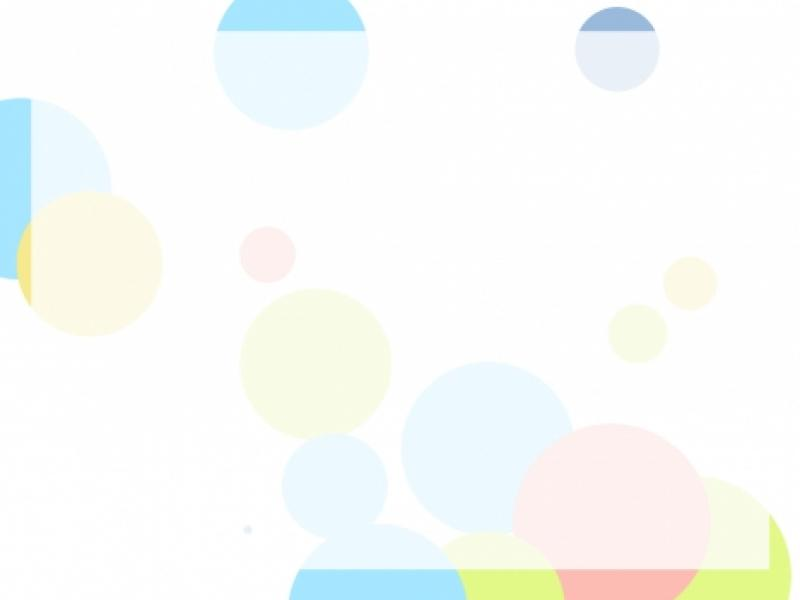 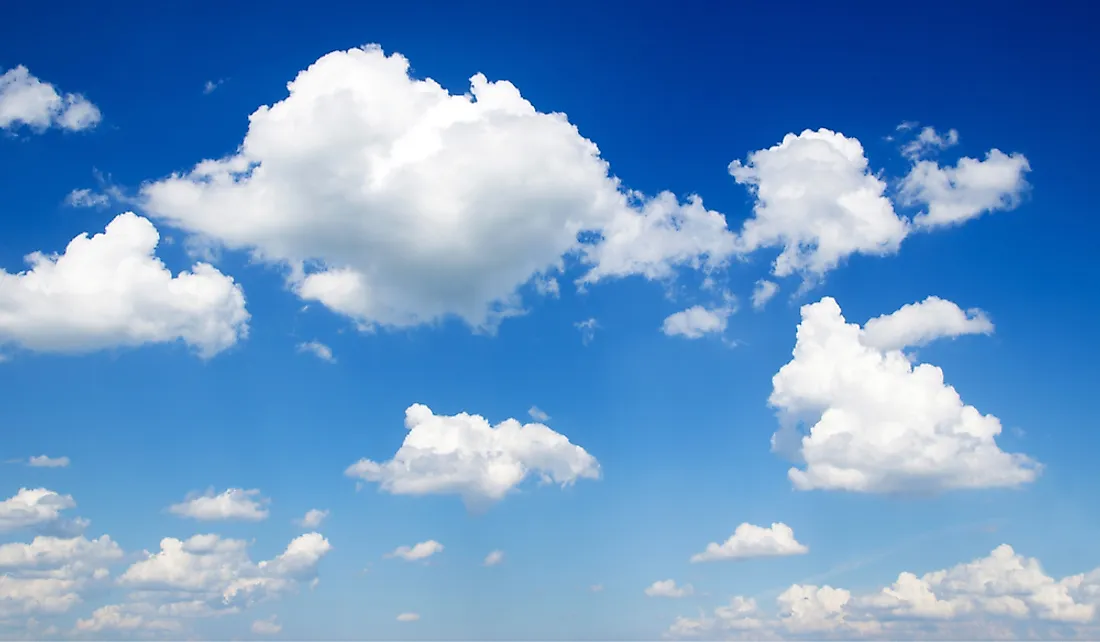 غَـيـمـة
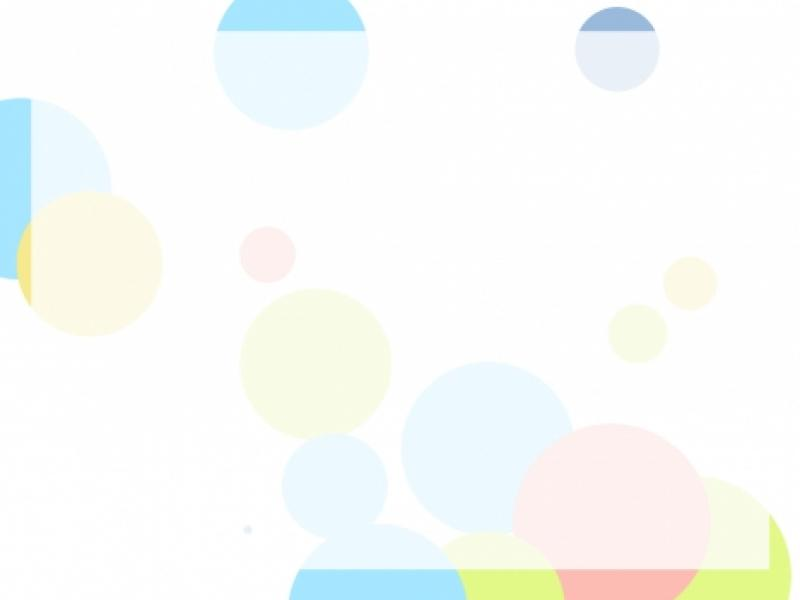 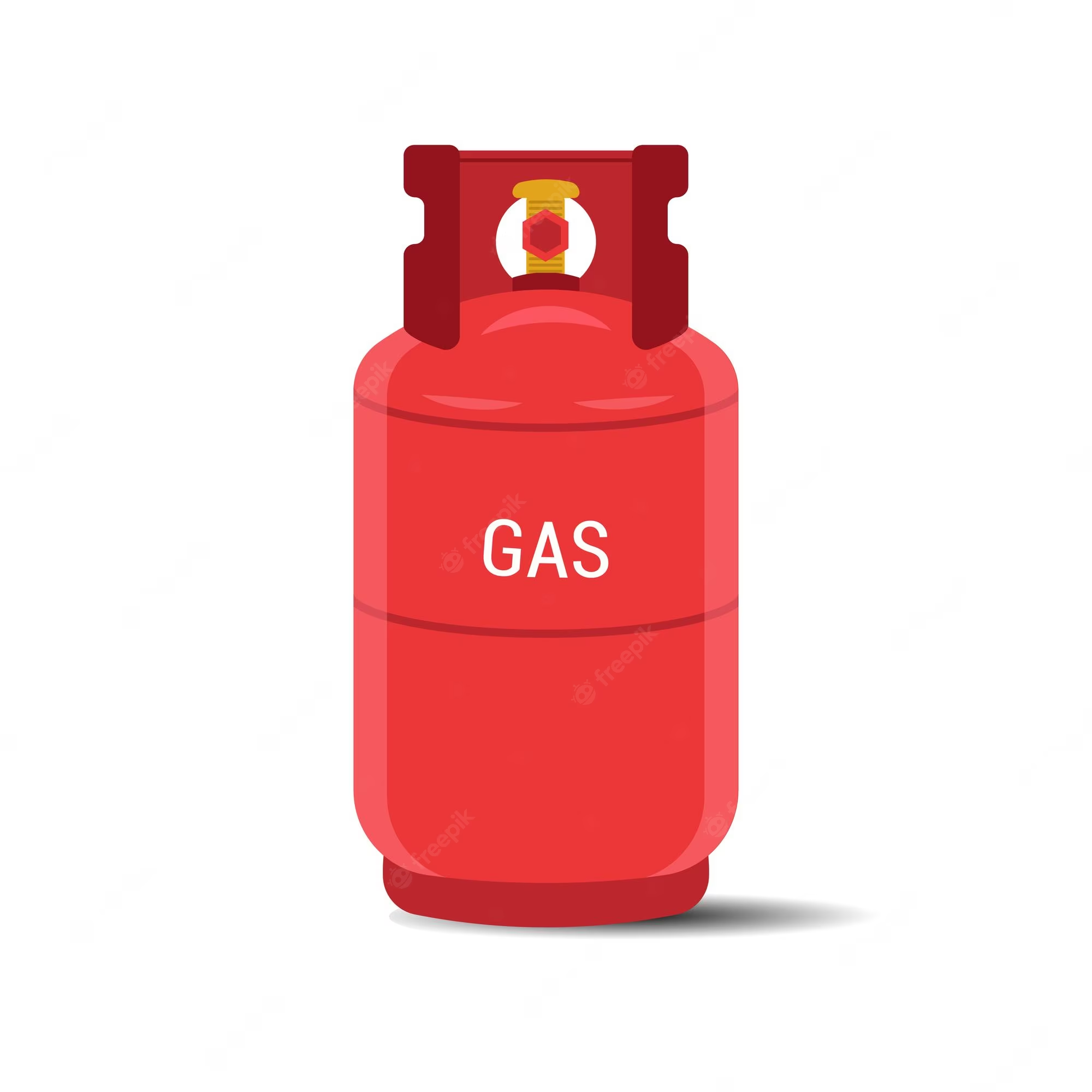 غـاز
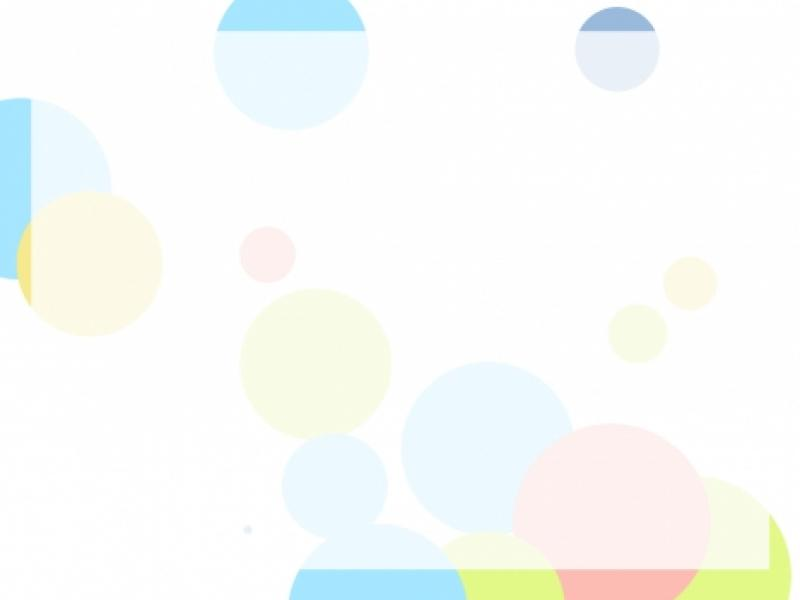 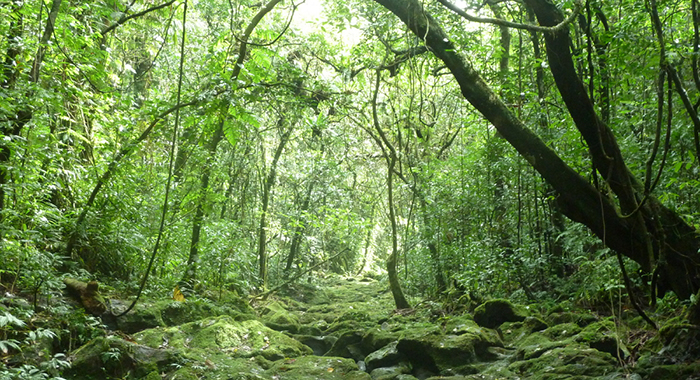 غـابـة